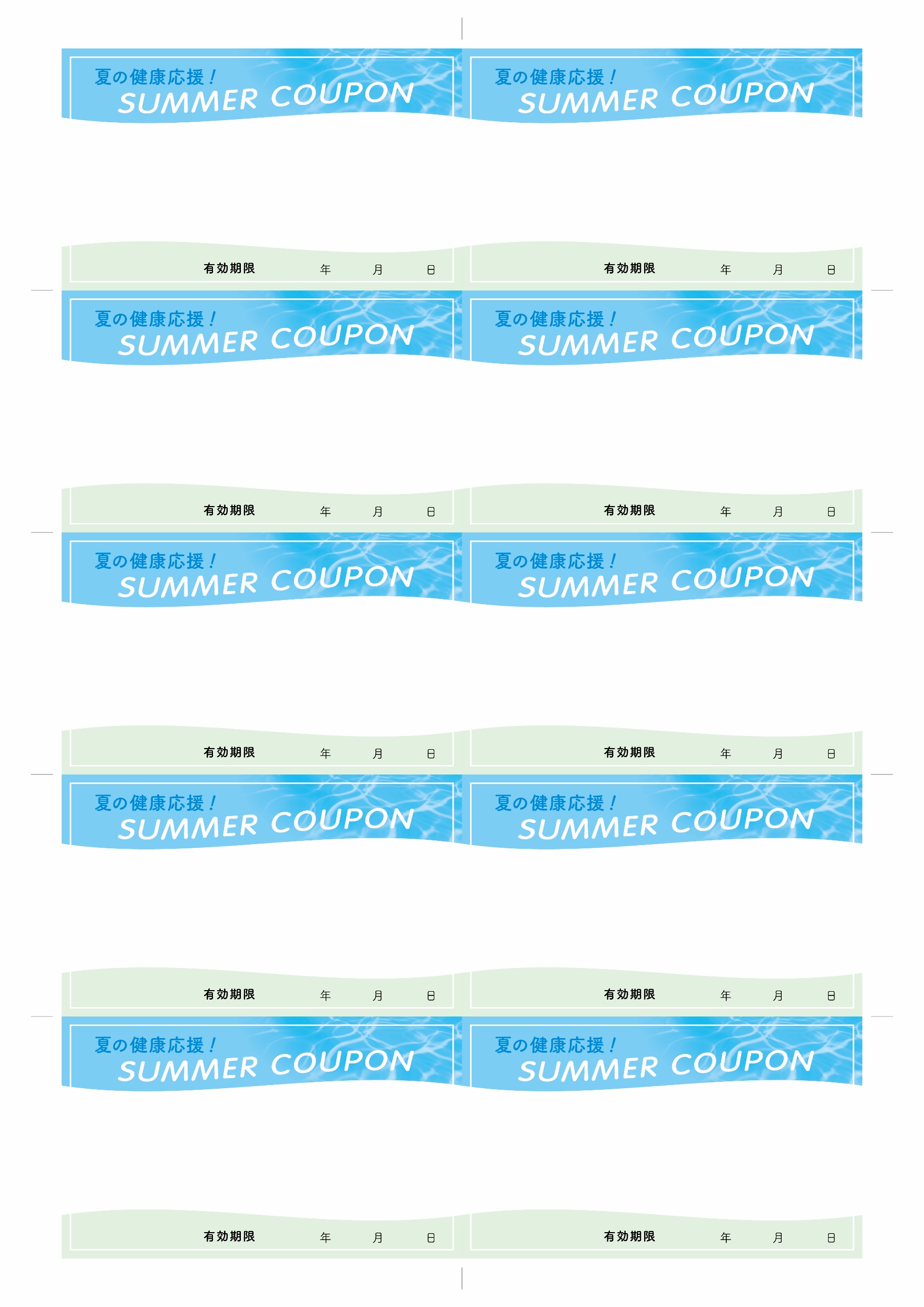 ↓ 渡す方に合わせて、配るエリアに合わせて、ターゲットやサービス内容を編集してお使いください。
60歳以上の方限定
グループ体験限定
34歳の方限定
●●市にお住いの方限定
名前に「山」がつく方限定
夏バテしている方限定
●●●●様ご優待
お母さん限定
ペア体験限定
学生の方限定
1000
500
500
無料
無料
無料
無料
無料
無料
無料
何人でも１組あたり
おひとり当たり
リラクゼーション
リラクゼーション
リラクゼーション
円
体験1回
円
円
体験1回
体験1回
オーラ撮影
腸もみ10分
体験1回
腸もみ15分
お好きな部位 10分
背中・腰　10分
手～腕　10分
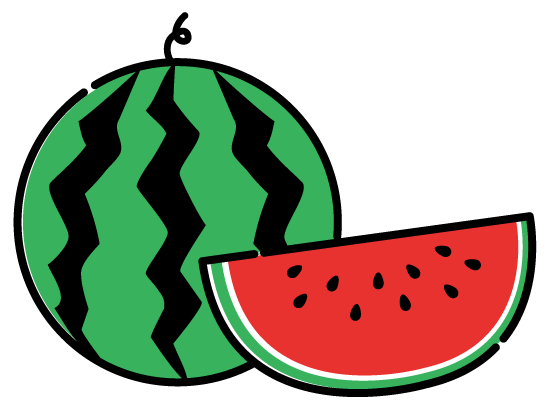 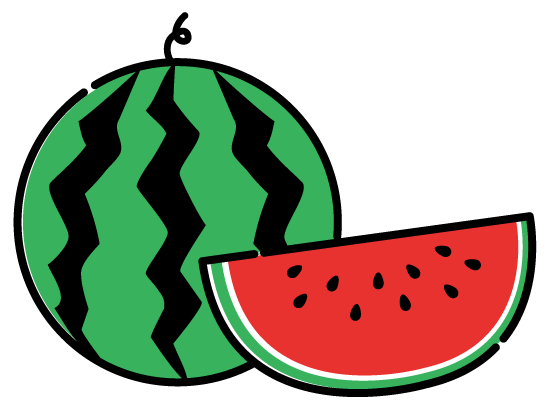 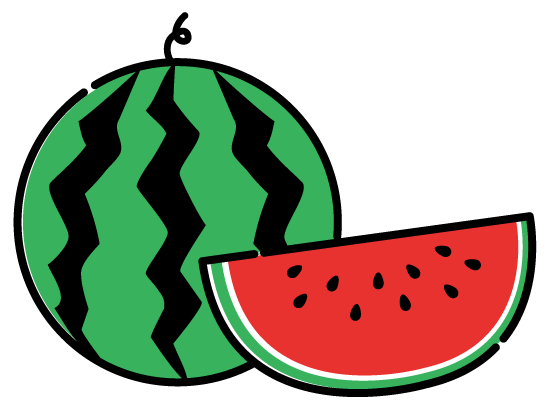 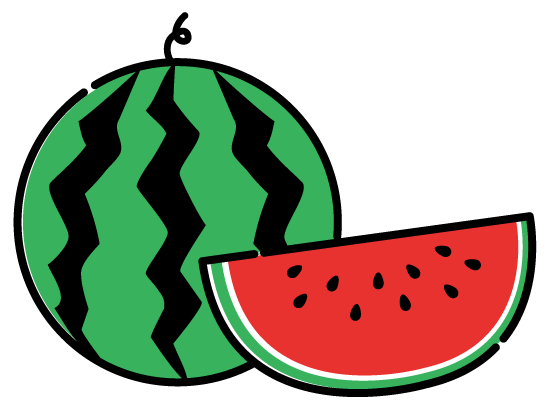 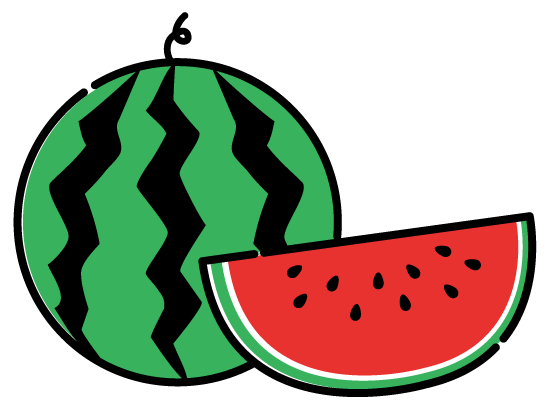 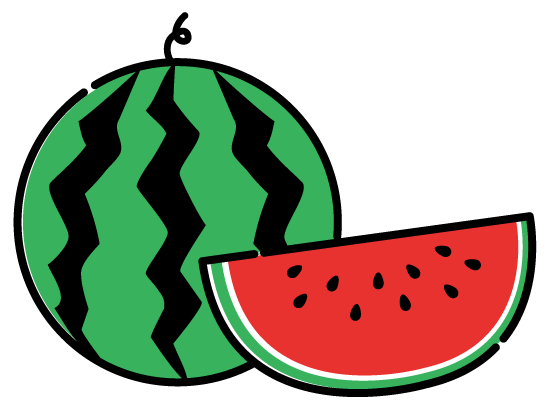 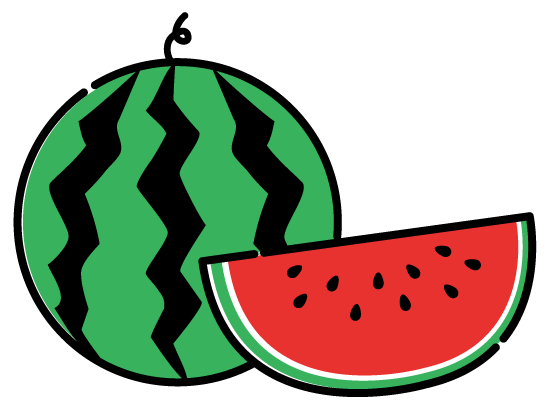 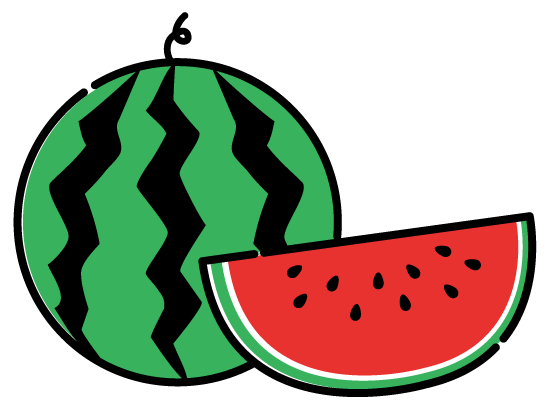 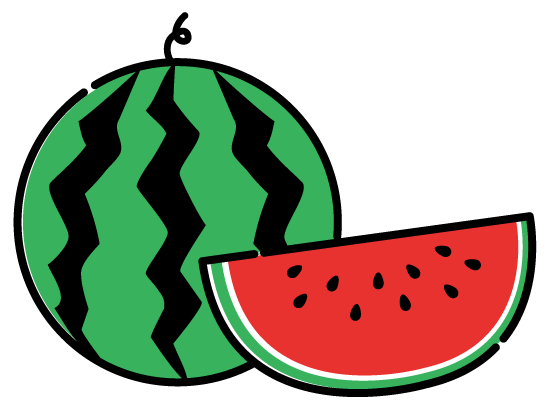 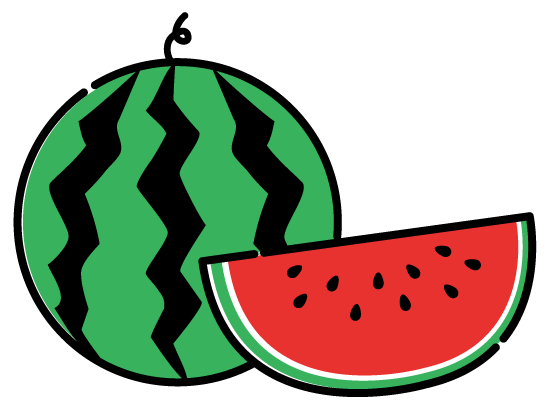 2023
8
27
2023
2023
2023
2023
2023
2023
2023
2023
2023
8
8
8
8
8
8
8
8
8
27
27
27
27
27
27
27
27
27
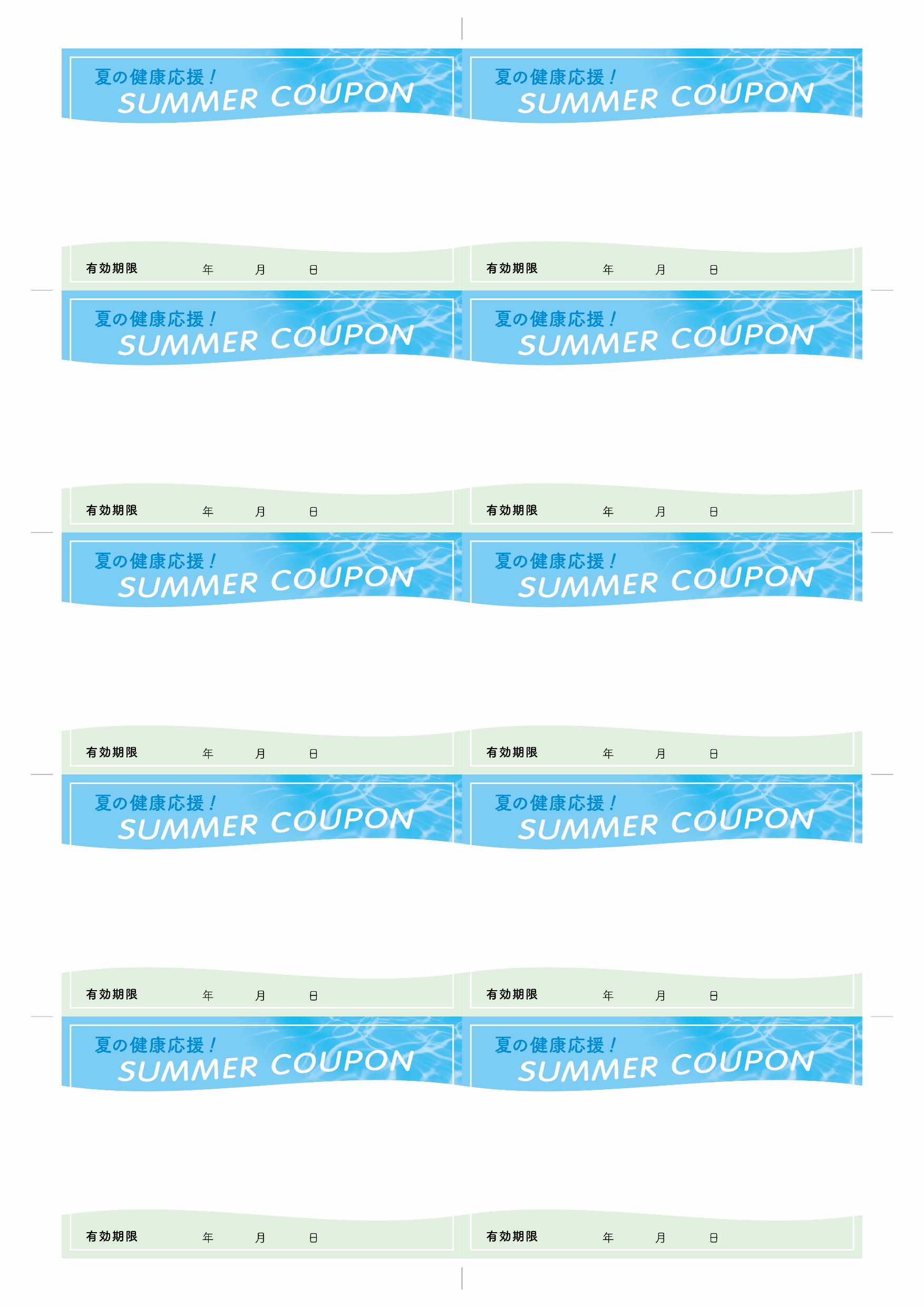 ↓体験当日入会しなかった方には、有効期限に5日後の日付を書き込んで、こちらのクーポンを渡してください。
　8月キャンペーン期間のみ、体験後5日以内は入会金半額とします。J-Dainnet「自律割引内容」欄には「8月キャンペーン」と入力してください。
体験後5日以内のご入会で
体験後5日以内のご入会で
体験後5日以内のご入会で
体験後5日以内のご入会で
体験後5日以内のご入会で
体験後5日以内のご入会で
体験後5日以内のご入会で
体験後5日以内のご入会で
体験後5日以内のご入会で
体験後5日以内のご入会で
半額
半額
半額
半額
半額
半額
半額
半額
半額
半額
入会金
入会金
入会金
入会金
入会金
入会金
入会金
入会金
入会金
入会金
5000
5000
5000
5000
5000
5000
5000
5000
5000
5000
円のところ
円のところ
円のところ
円のところ
円のところ
円のところ
円のところ
円のところ
円のところ
円のところ
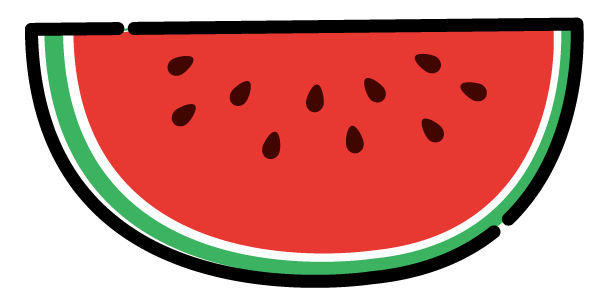 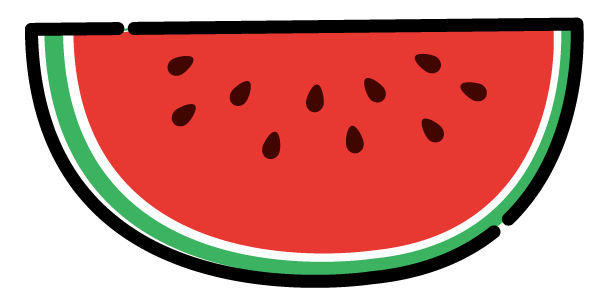 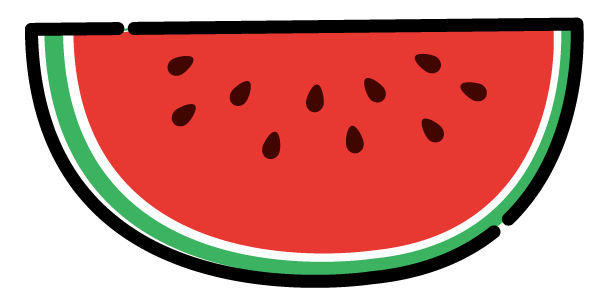 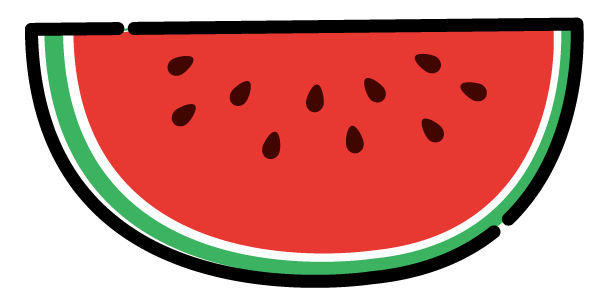 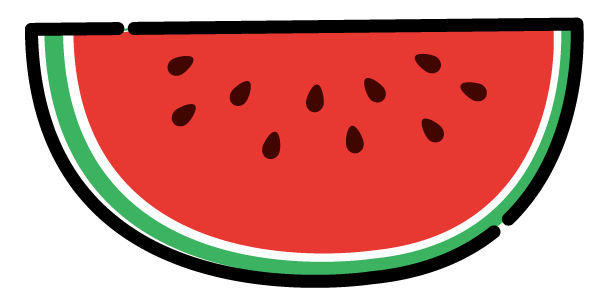 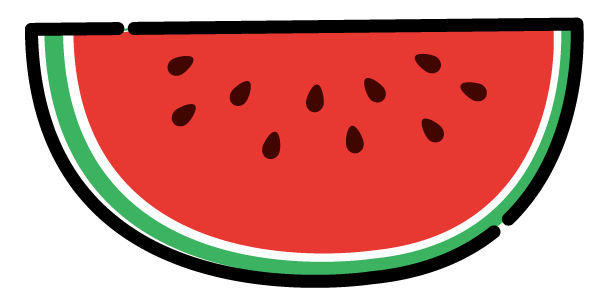 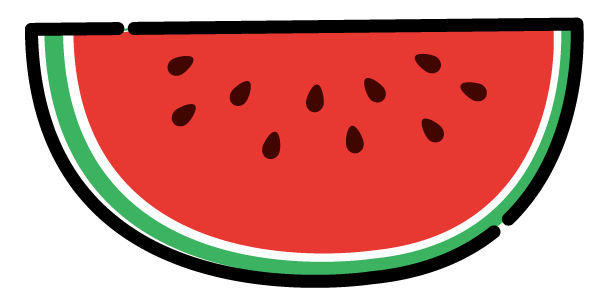 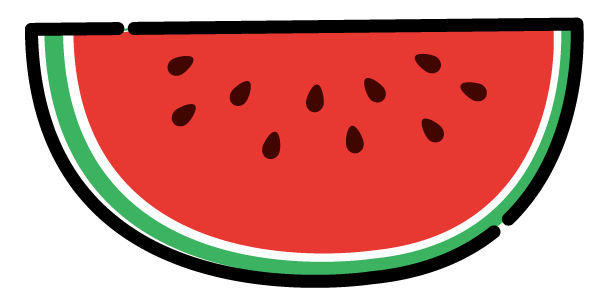 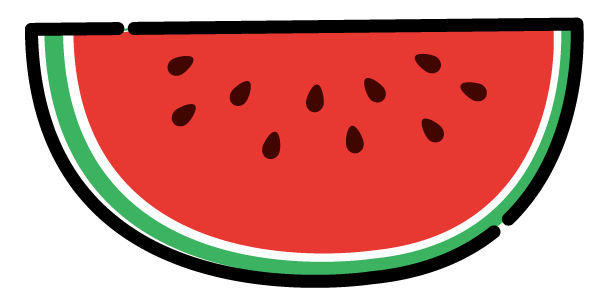 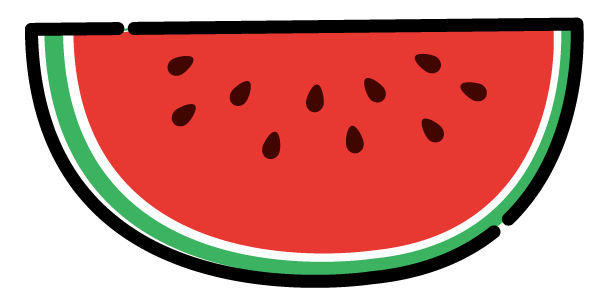 2023
2023
2023
2023
2023
2023
2023
2023
2023
2023
8
8
8
8
8
8
8
8
8
8